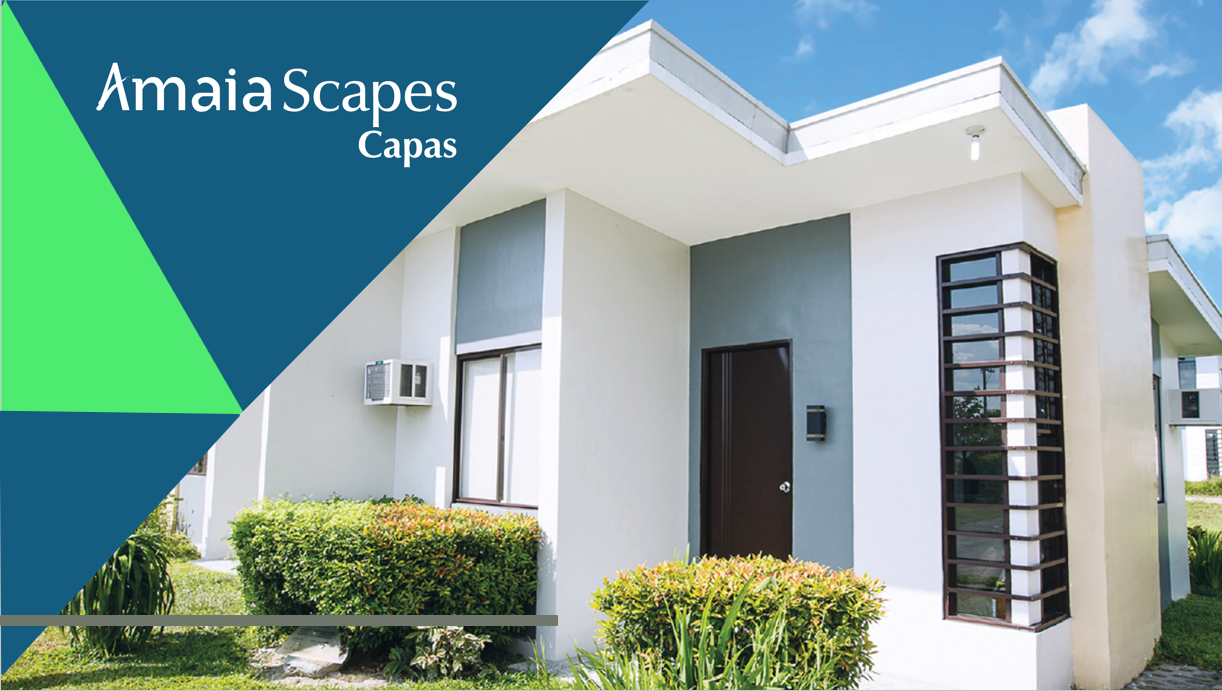 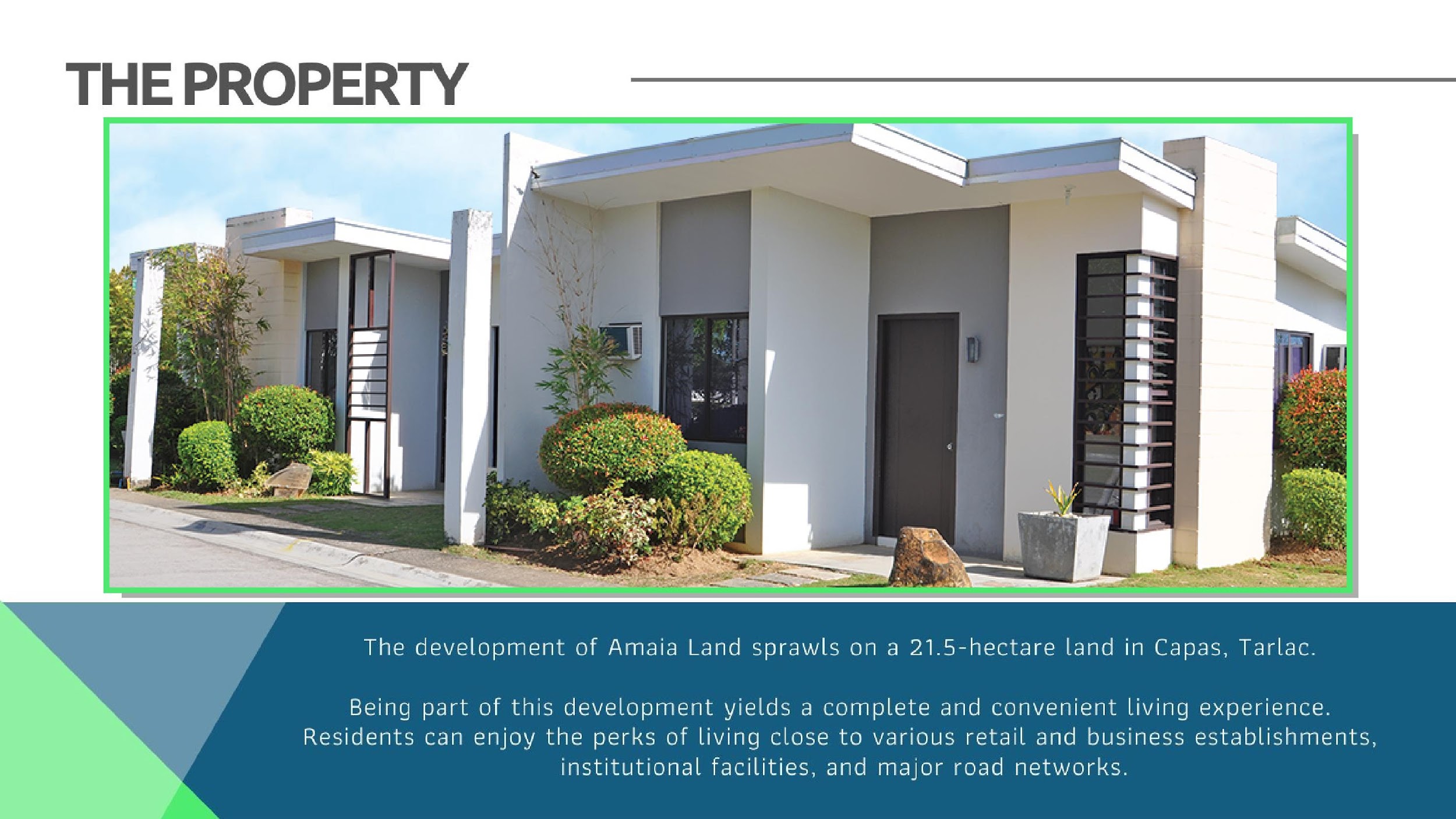 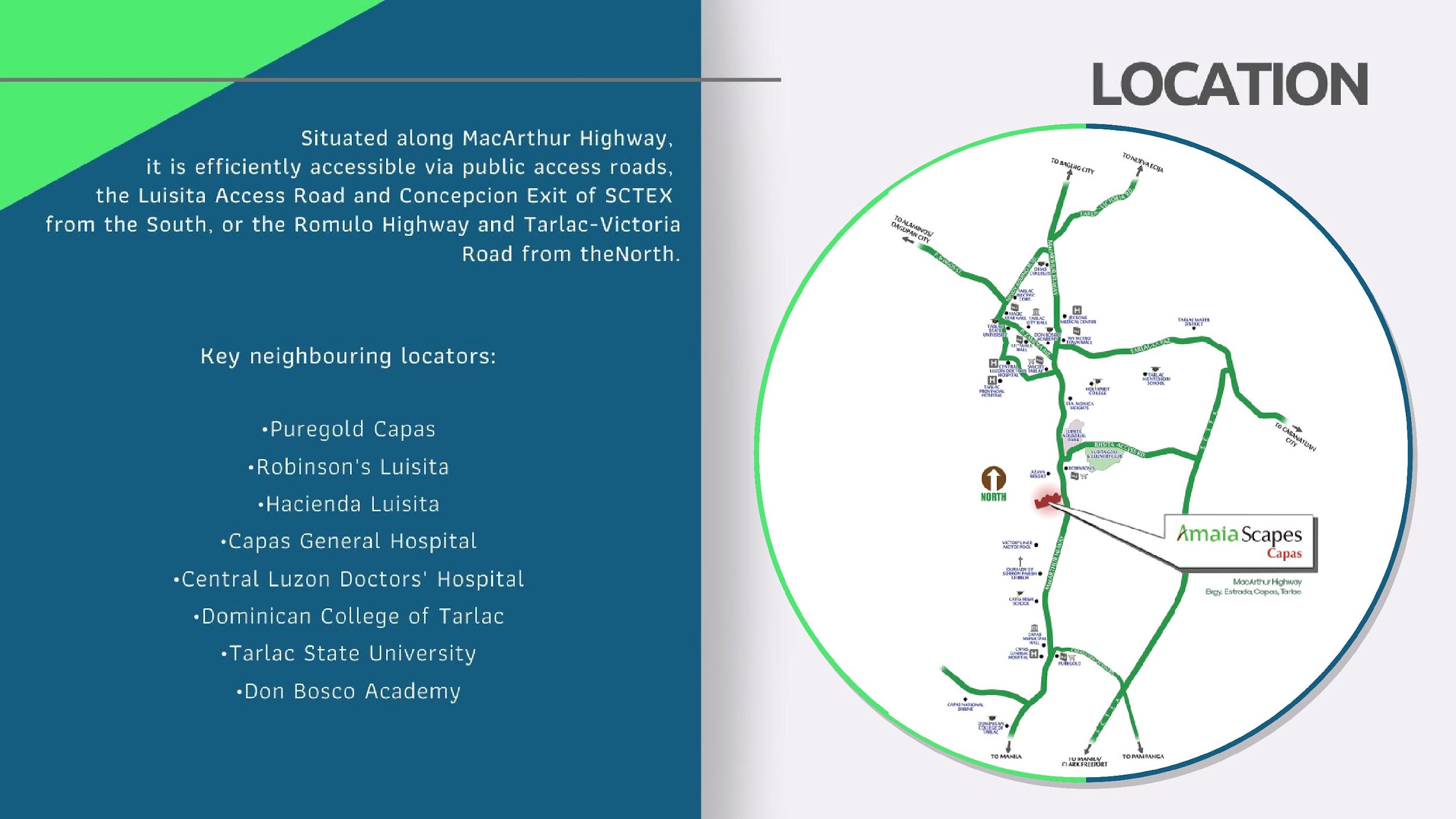 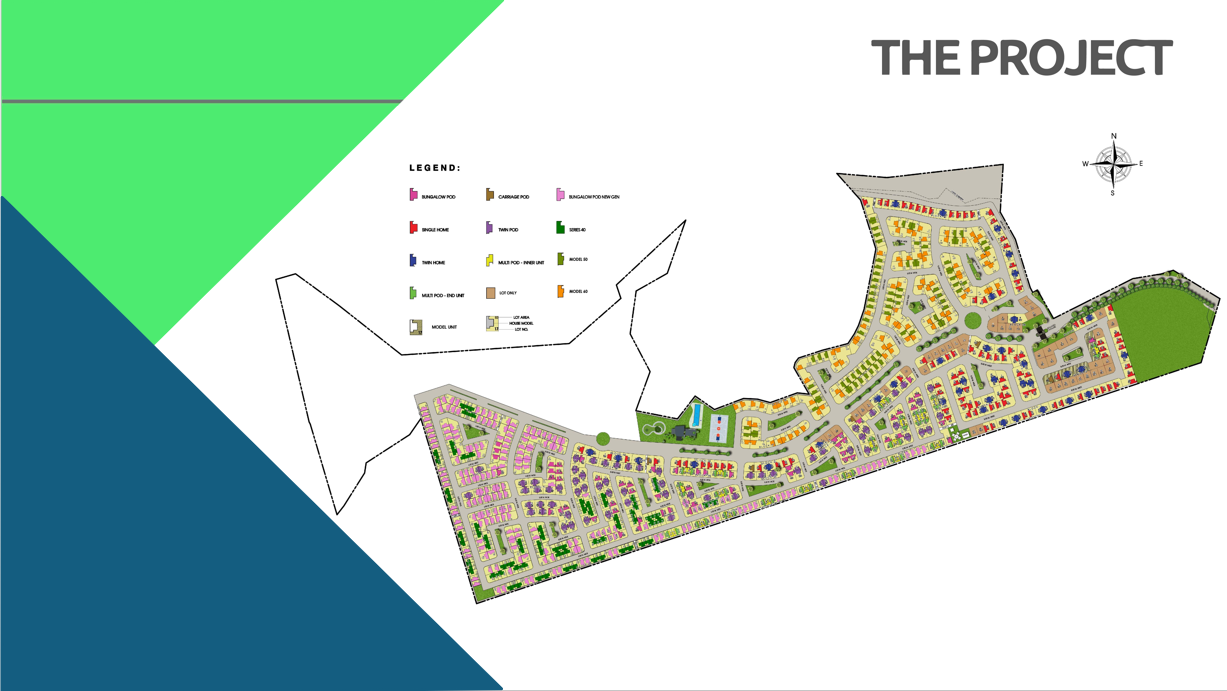 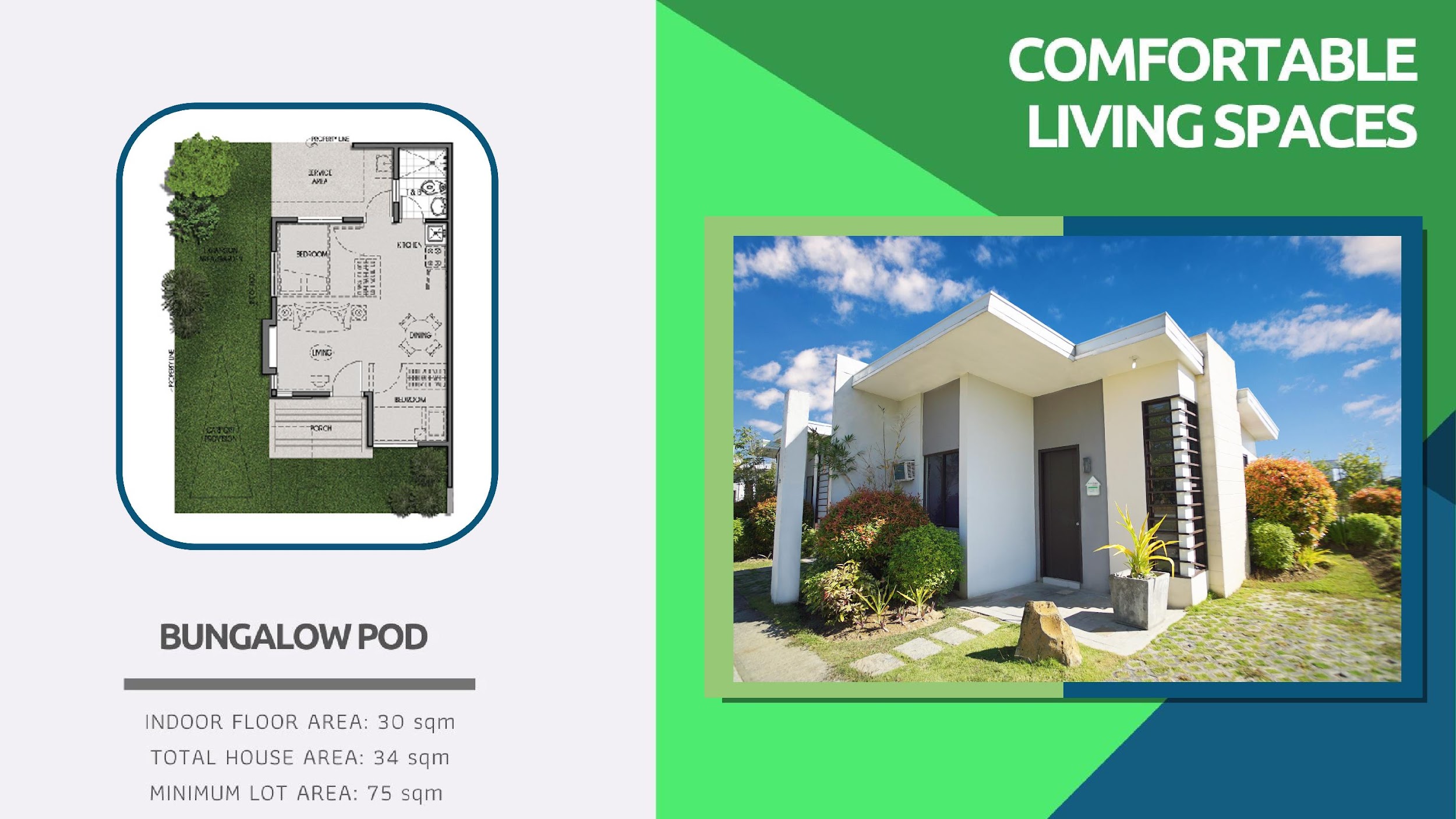 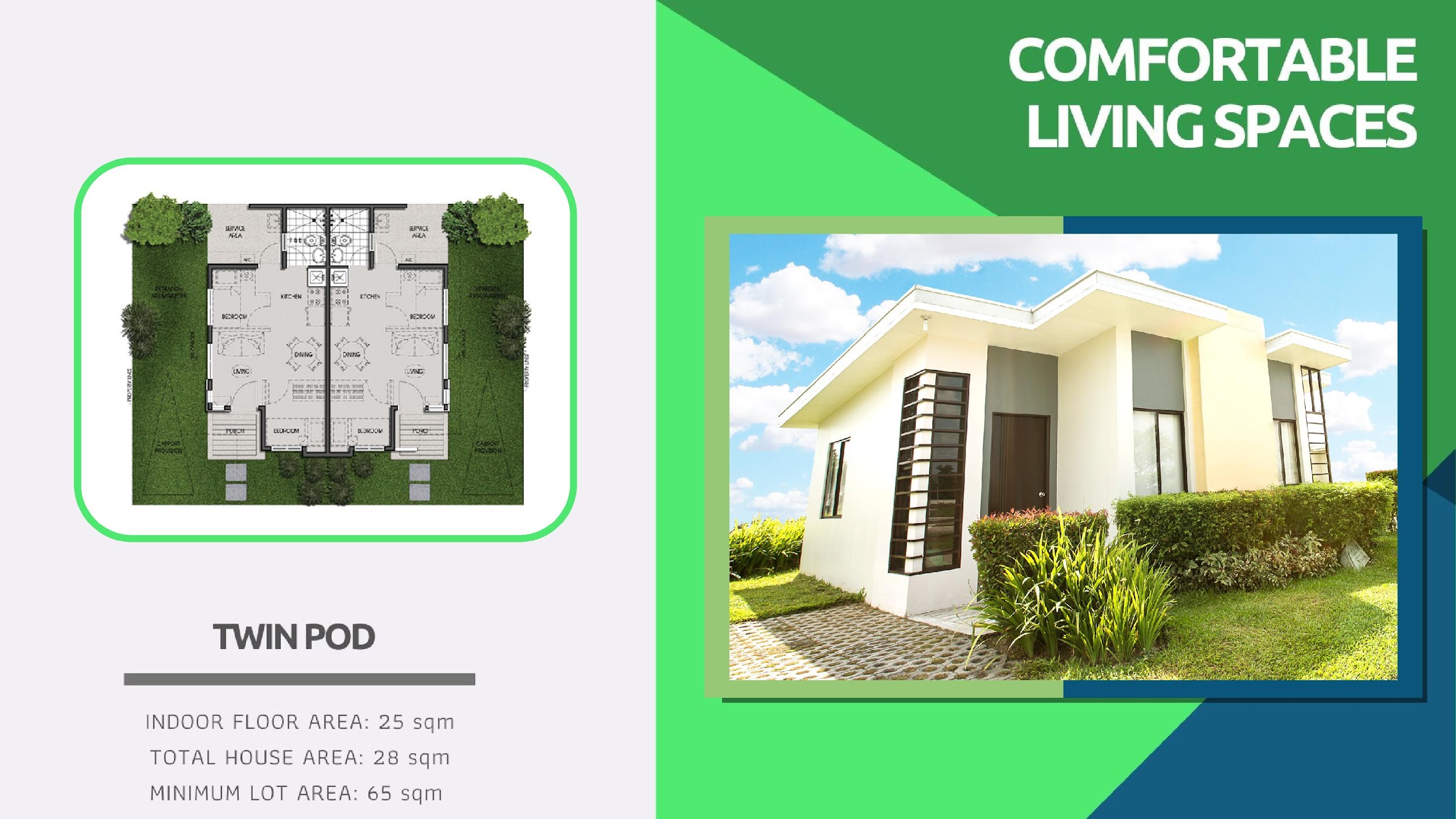 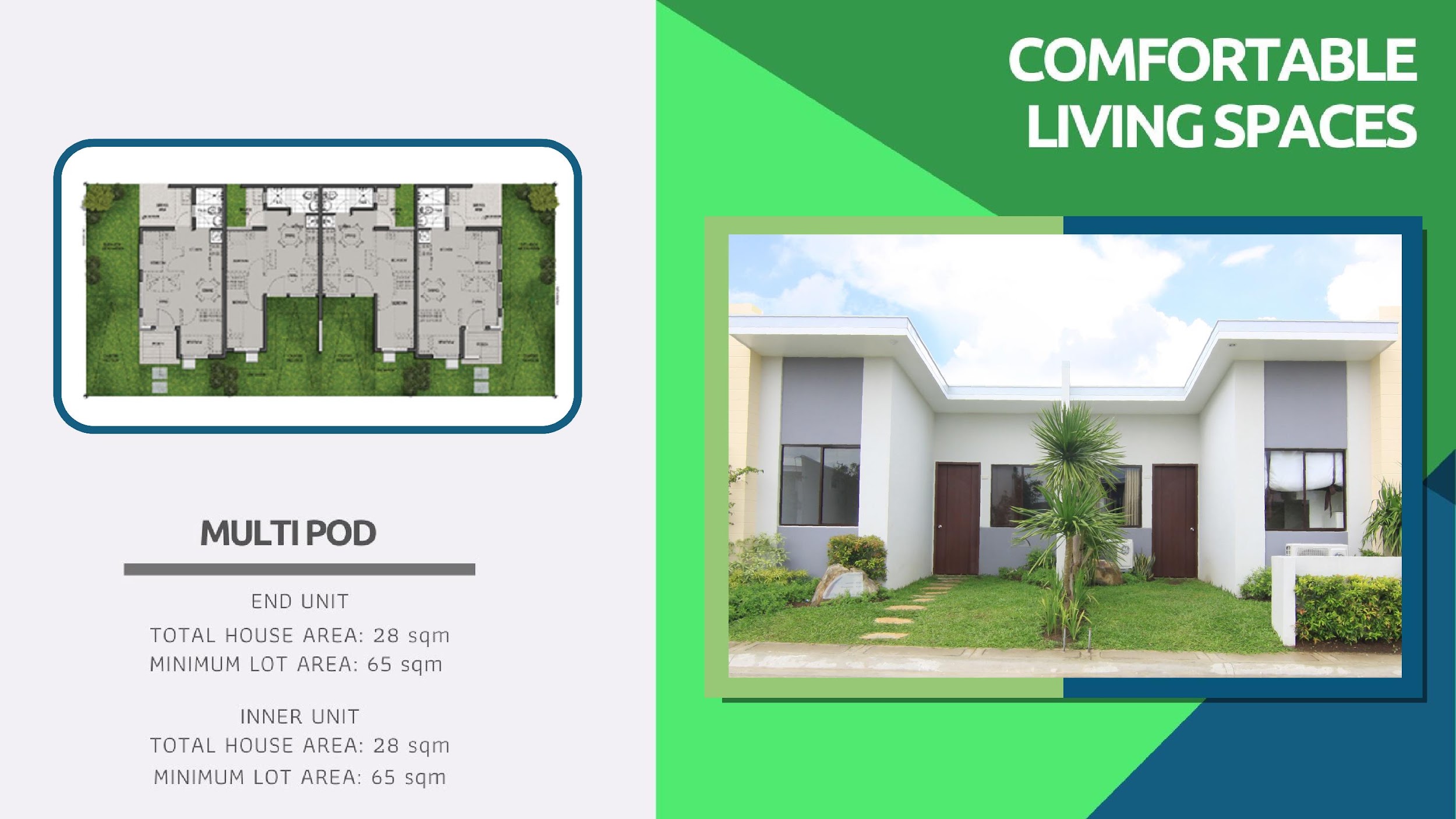 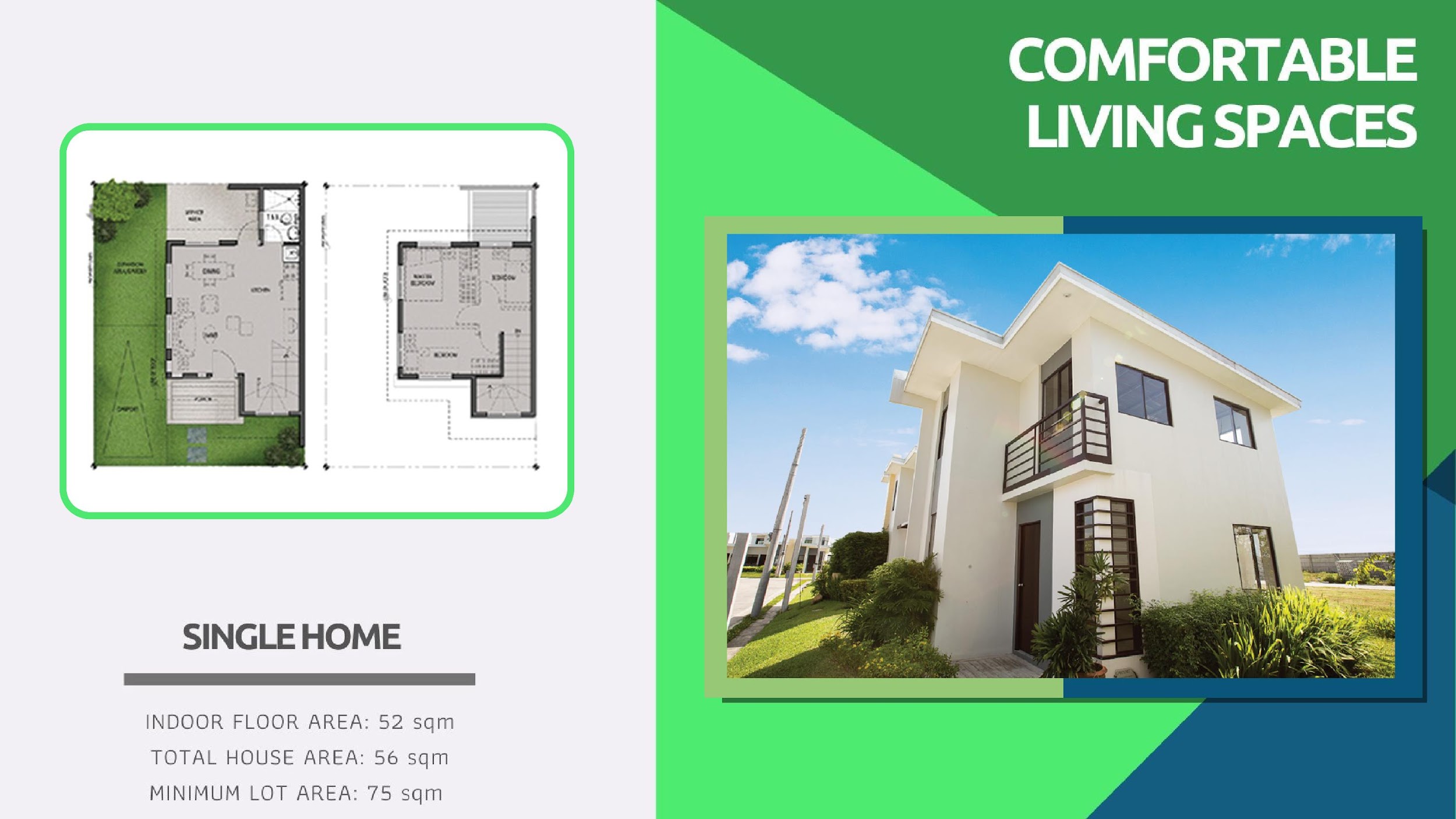 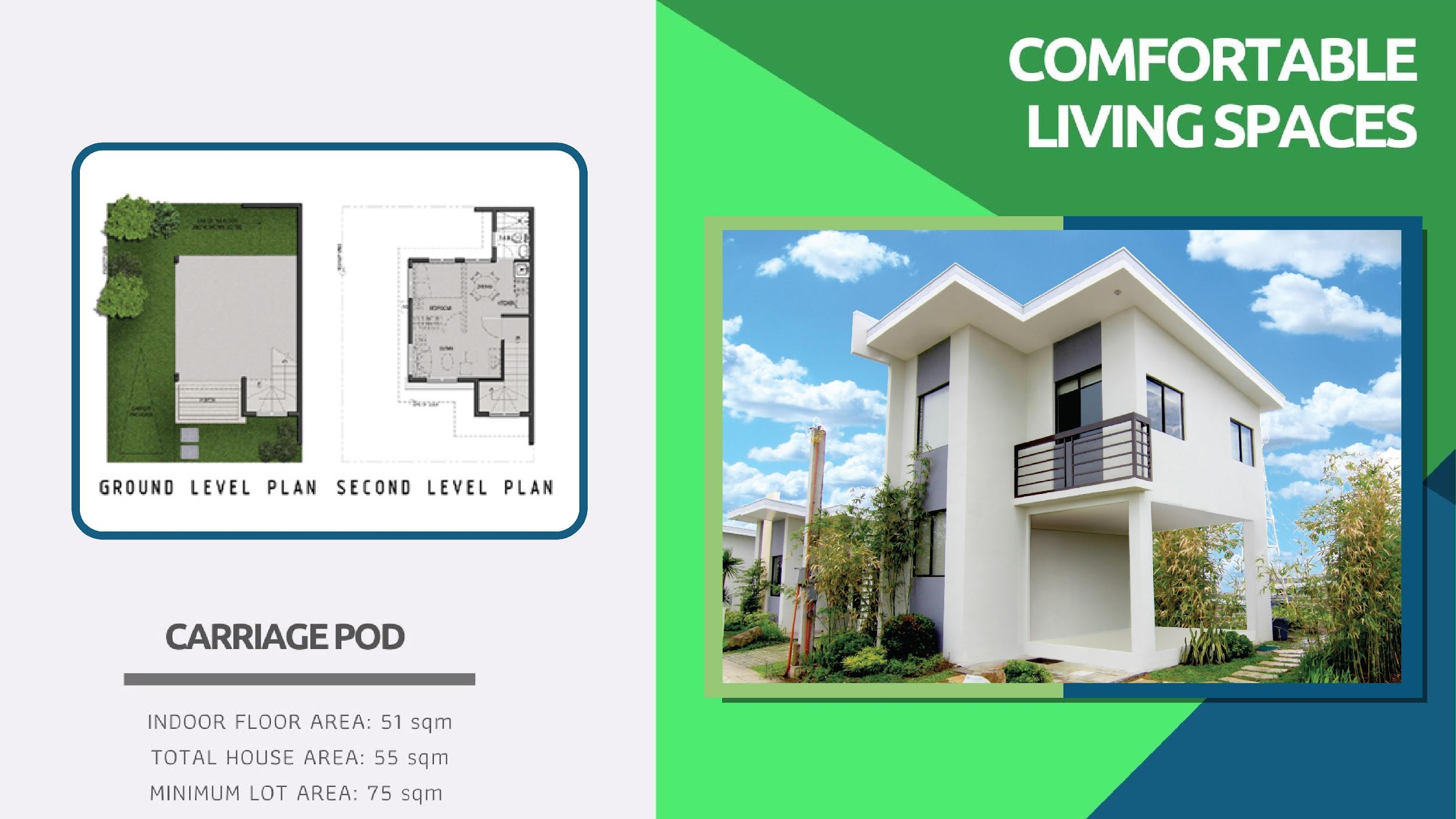 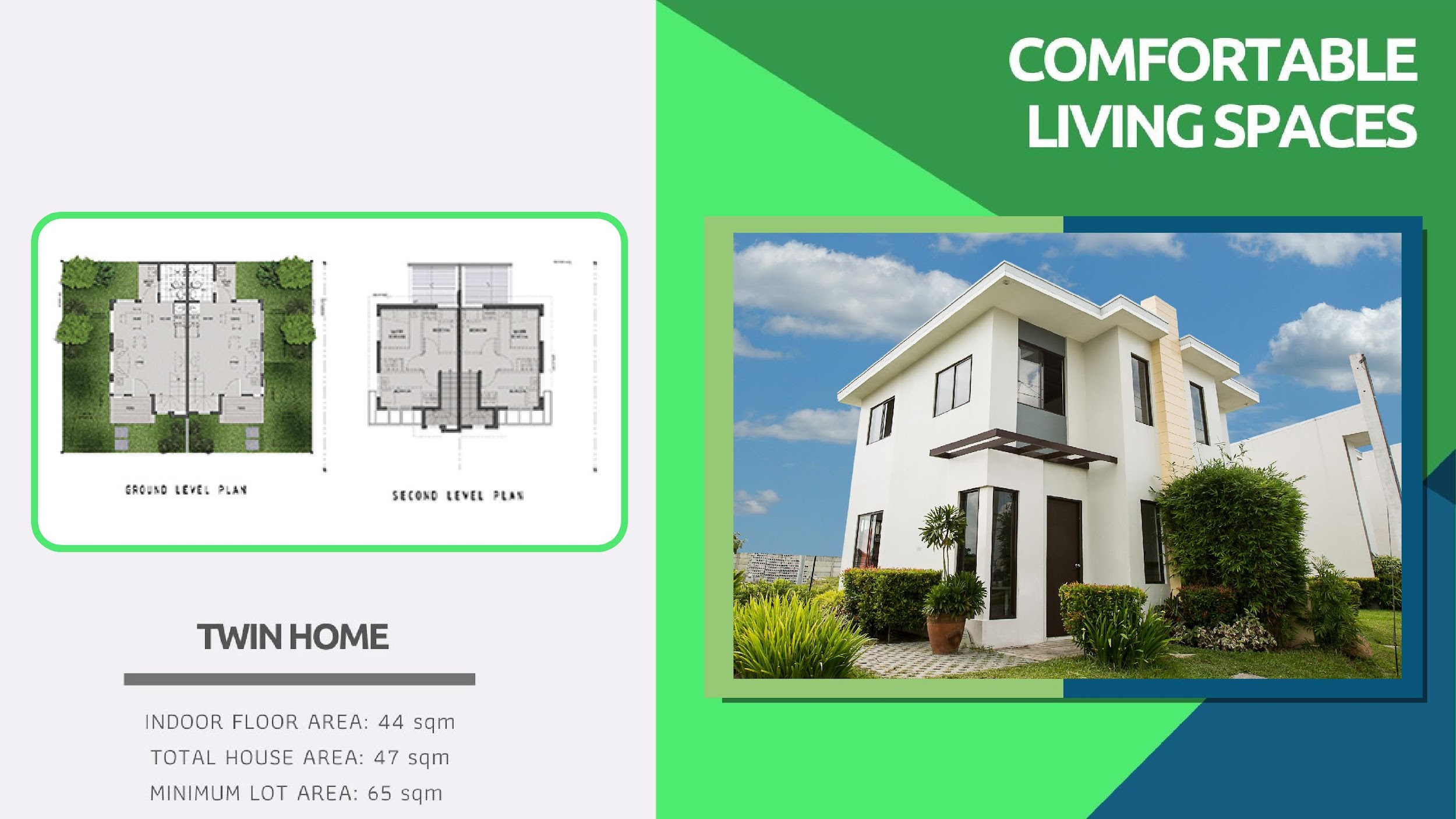 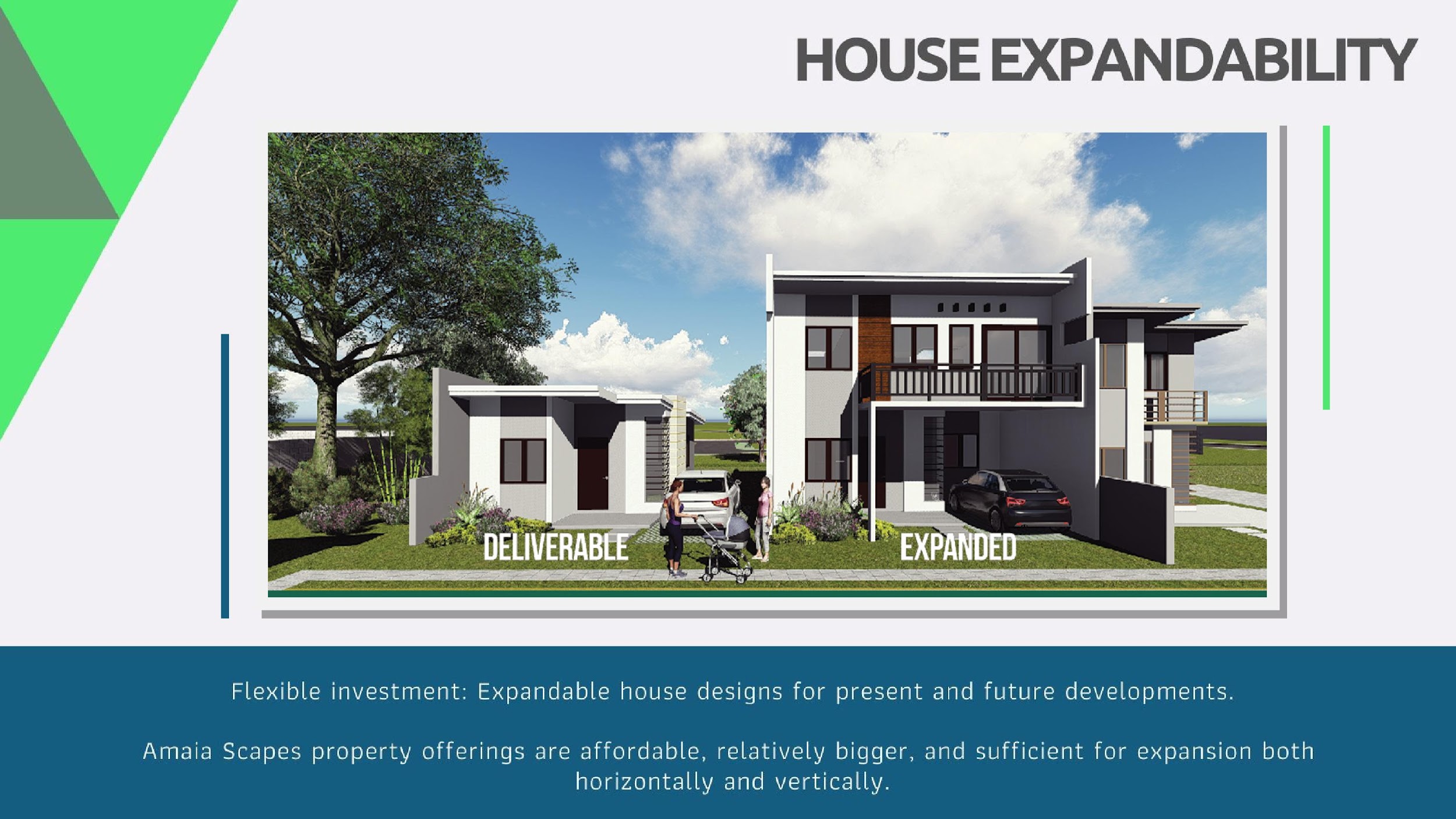 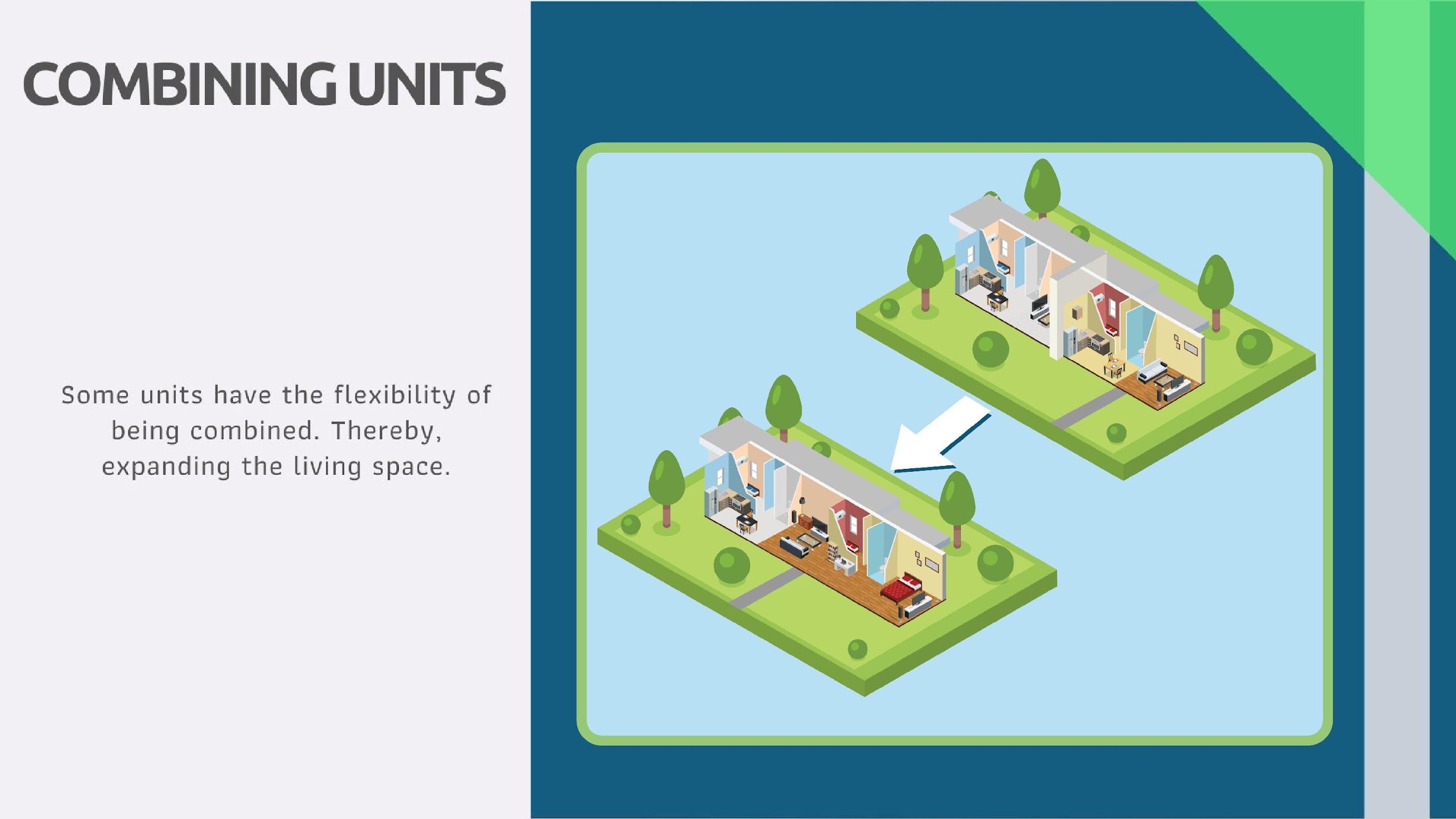 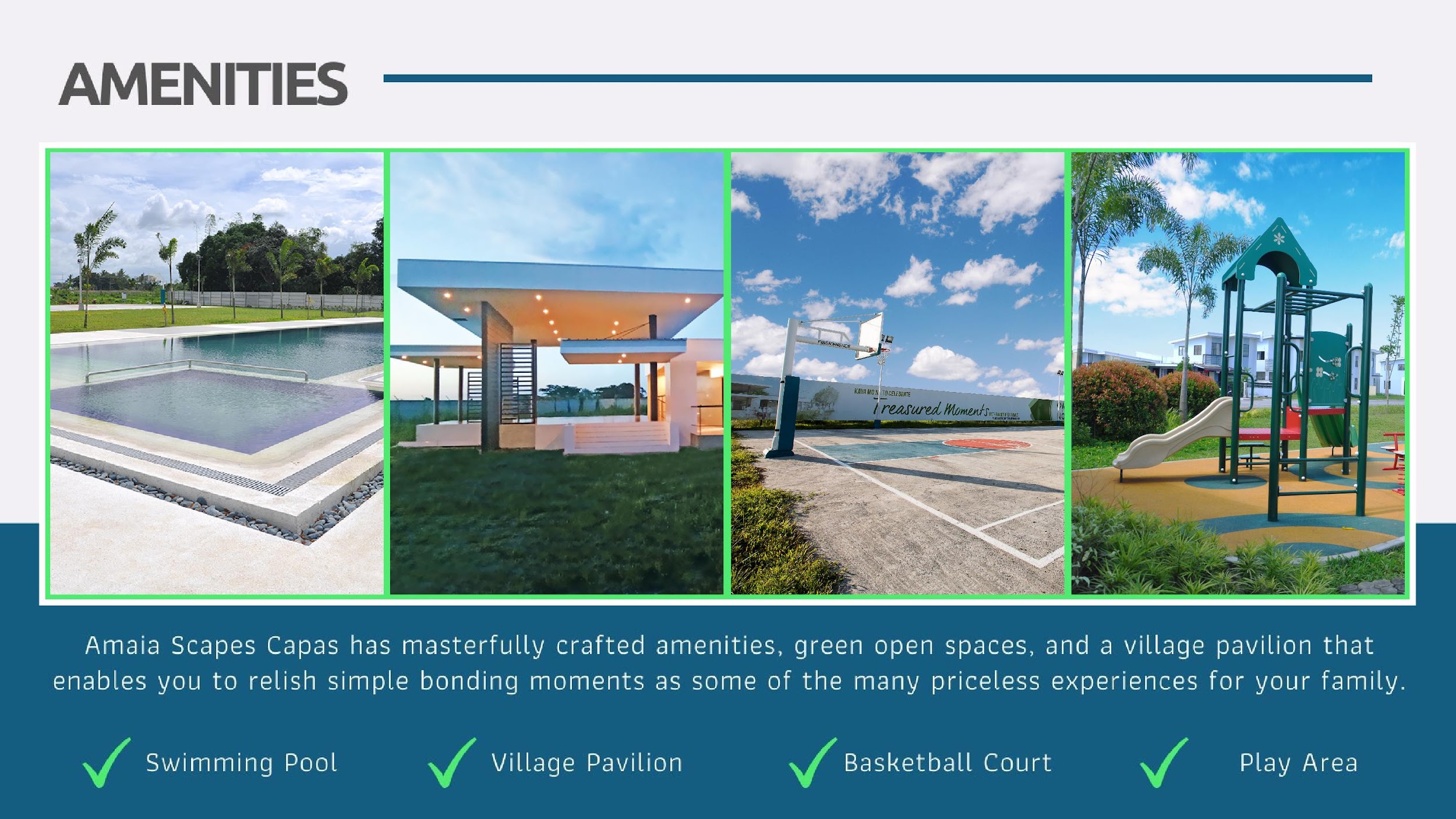 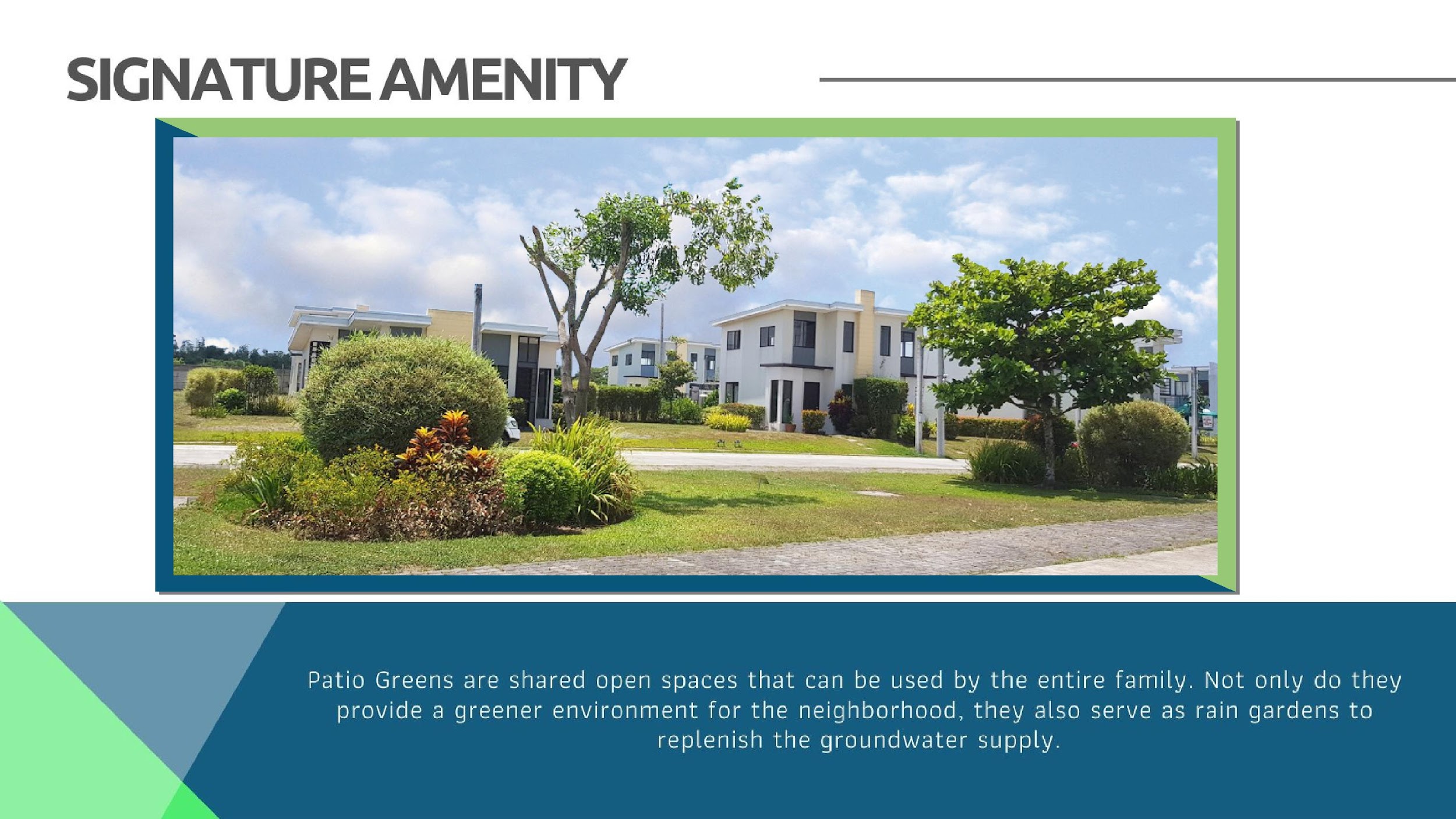 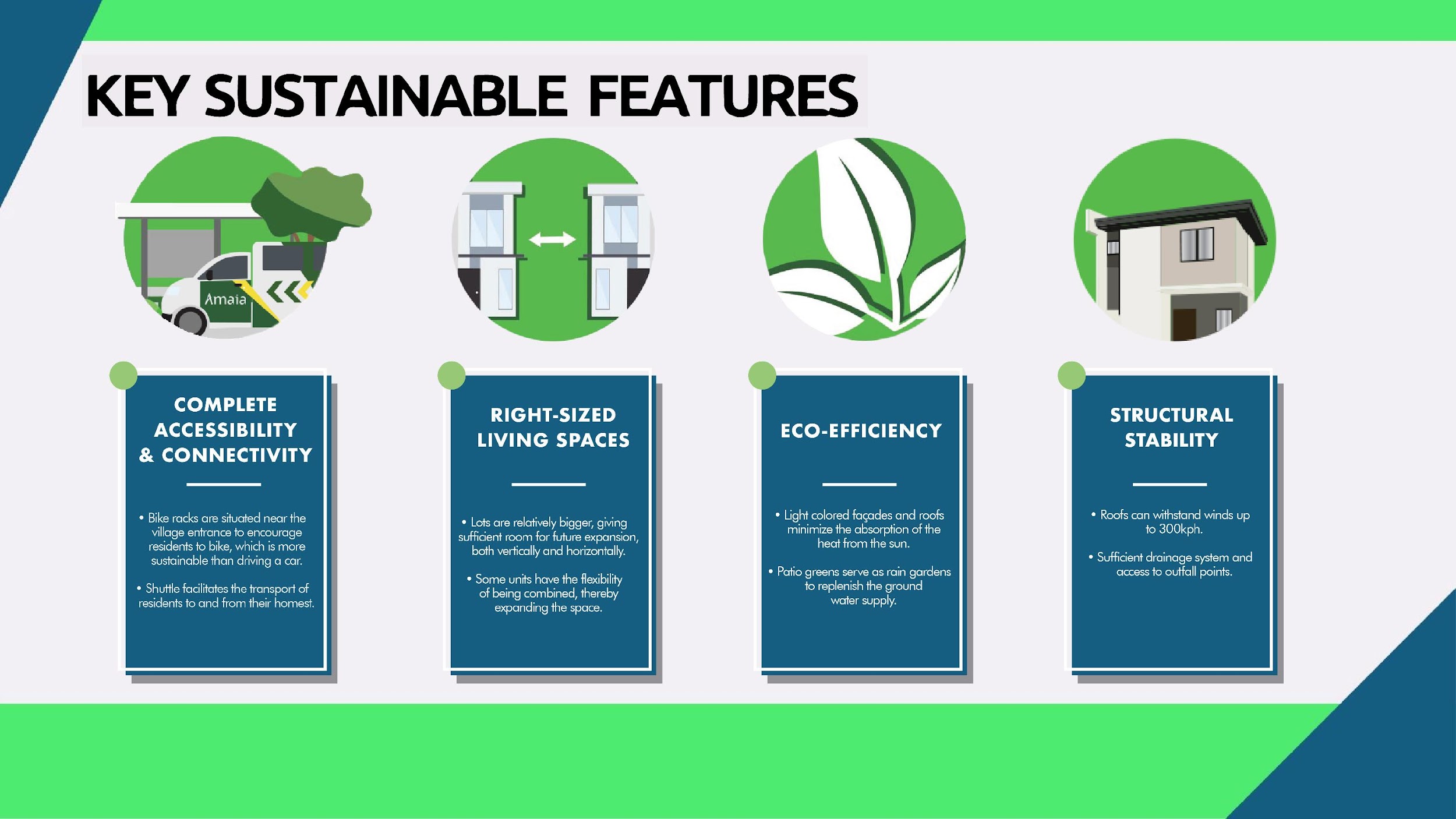 SAMPLE COMPUTATION
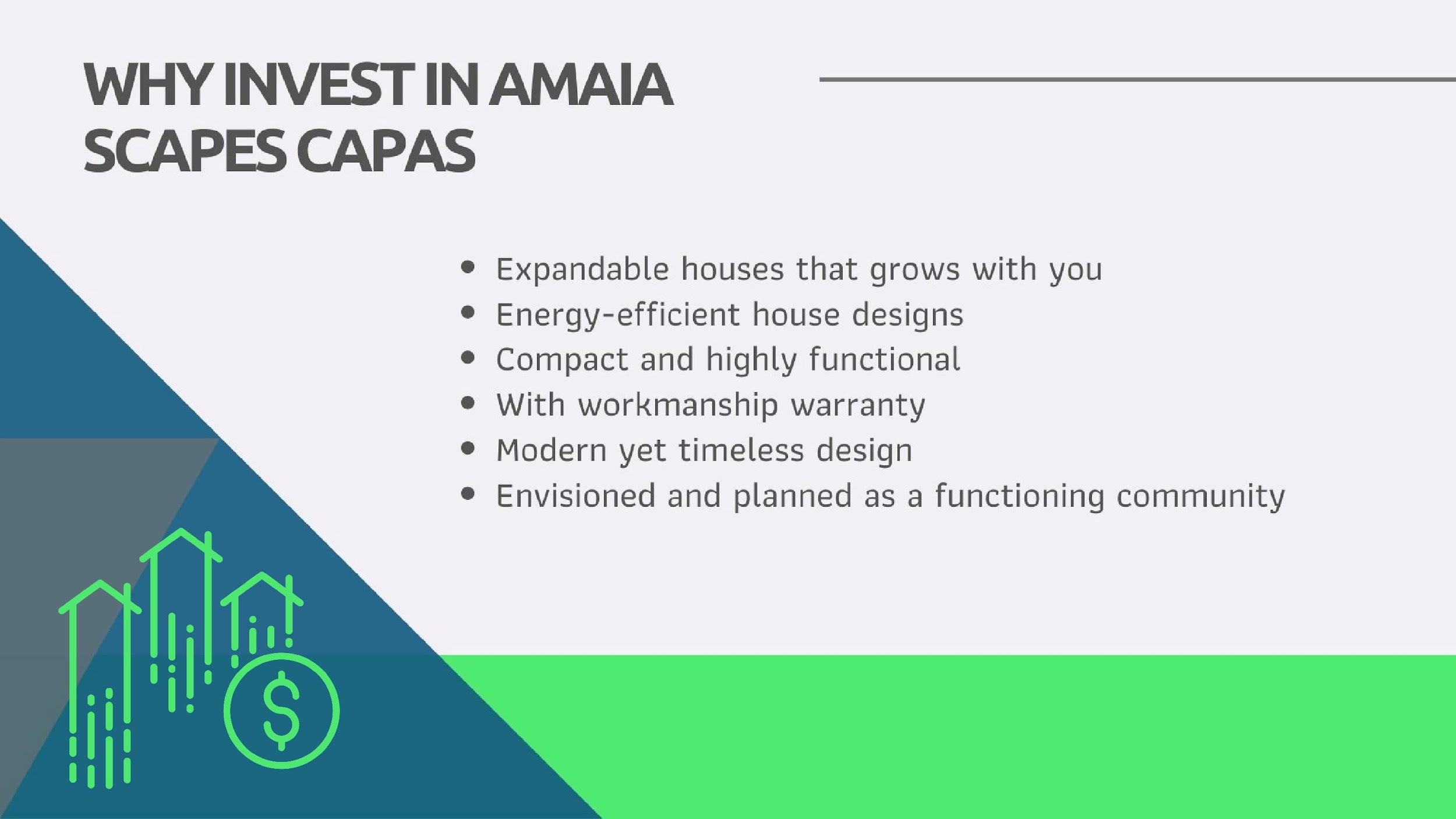 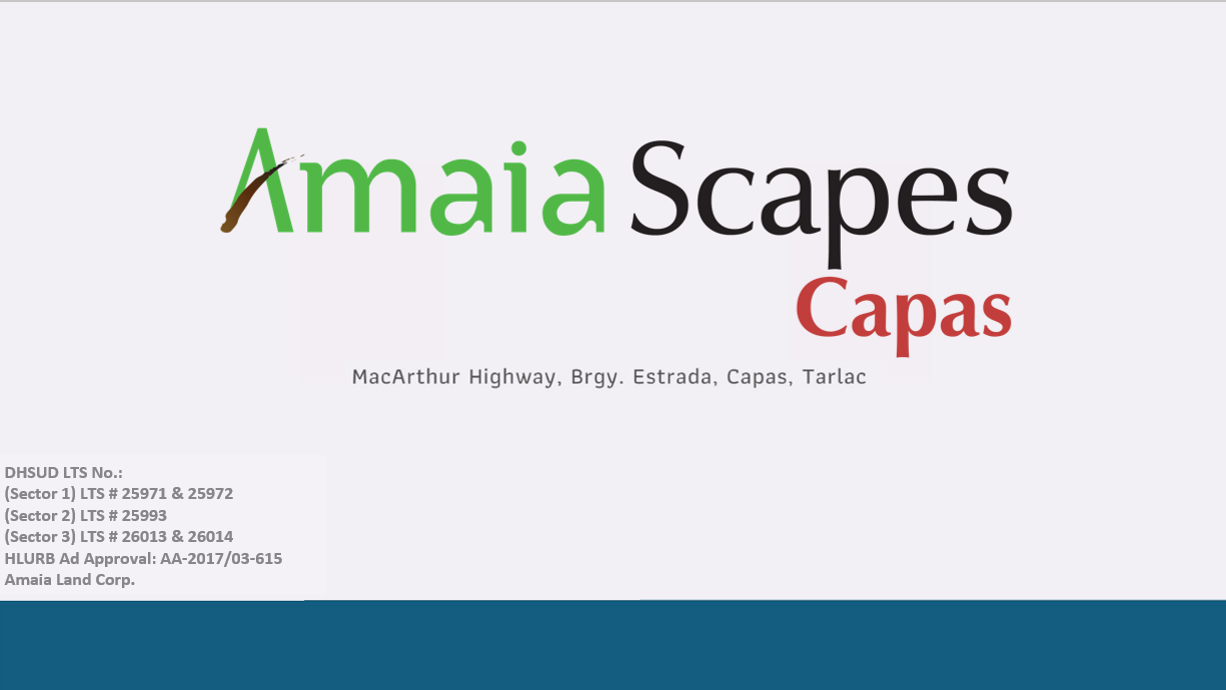